Bµi 6. tr×nh bµy vµ trang trÝ bµn ¨n
I. TRÌNH BÀY BÀN ĂN :
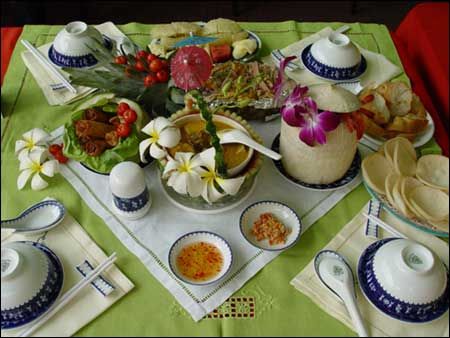 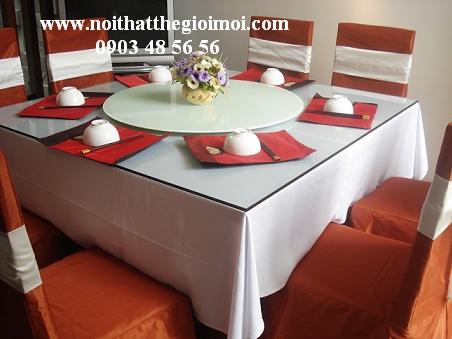 1. Đặt bàn ăn theo phong cách Việt Nam
a. Mỗi phần ăn gồm có :
Bát ăn cơm
Đĩa kê
Đồ gác đũa (nếu có)
Đũa
Thìa canh (thìa súp)
Khăn ăn
Cốc nước
Bát đựng nước chấm
? Theo em, trªn mçi phÇn ¨n gåm cã nh÷ng ®å dïng cÇn thiÕt g× ?
Bµi 6. tr×nh bµy vµ trang trÝ bµn ¨n
I. TRÌNH BÀY BÀN ĂN :
?
1. Đặt bàn ăn theo phong cách Việt Nam
Ở nhà em thường sắp xếp bàn ăn như thế nào ?
a. Mỗi phần ăn gồm có
b. Cách trình bày
Trải khăn bàn
Đặt đũa trên tay phải của bát
Khăn ăn đặt lên đĩa kê, úp bát lên khăn ăn (có thể xếp khăn theo hình bô hoa đặt trong bát hoặc cốc)
Cốc nước đặt phía trước đầu đũa
Bát nước chấm đặt phía trước bát cơm
? Em h·y cho biÕt c¸ch tr×nh bµy bµn ¨n ?
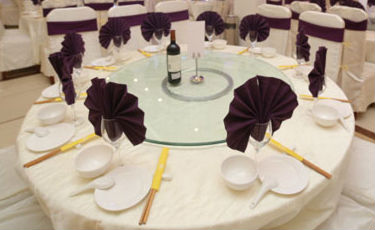 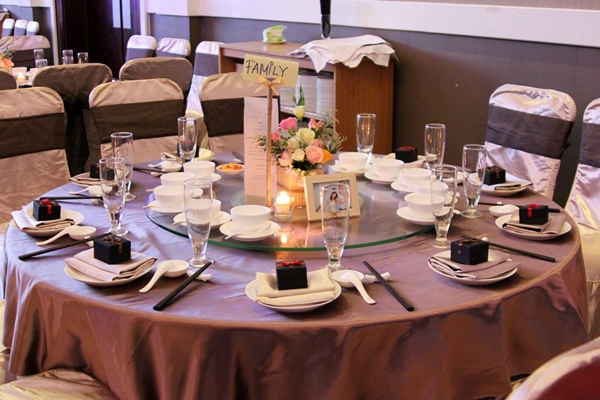 BÀN ĂN THEO PHONG CÁCH VIỆT NAM
Bµi 6. tr×nh bµy vµ trang trÝ bµn ¨n
I. TRÌNH BÀY BÀN ĂN :
1. Đặt bàn ăn theo phong cách Việt Nam
2. Đặt bàn ăn theo phong cách phương Tây
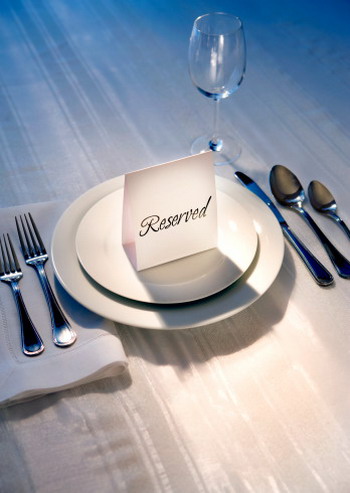 a. Mỗi bàn ăn gồm có :
? Em h·y quan s¸t h×nh bªn vµ cho biÕt trªn bµn ¨n cña ph­¬ng T©y mçi phÇn ¨n gåm nh÷ng dông cô nµo?
- Đĩa ăn
- Dao
- Dĩa (nĩa)
- Thìa
- Đồ gác dao, thìa (nếu có)
- Cốc nước, li rượu
- Khăn ăn.
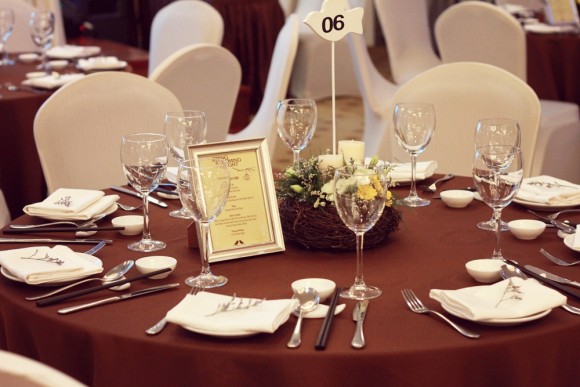 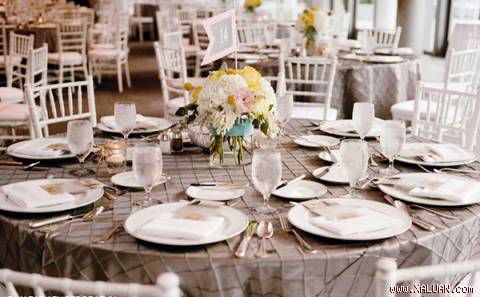 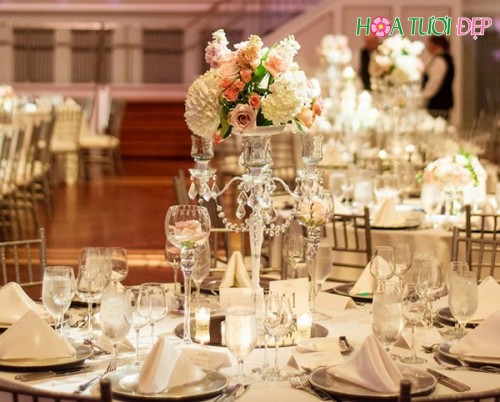 Bµi 6. tr×nh bµy vµ trang trÝ bµn ¨n
I. TRÌNH BÀY BÀN ĂN :
1. Đặt bàn ăn theo phong cách Việt Nam
2. Đặt bàn ăn theo phong cách phương Tây
a. Mỗi bàn ăn gồm có 
b. Cách trình bày
?  Em h·y cho biÕt bµn ¨n cña ph­¬ng T©y ®­îc tr×nh bµy nh­ thÕ nµo ?
* C¸ch tr×nh bµy bµn ¨n cña ph­¬ng T©y
Trải khăn bàn
Tại mỗi phần ăn đặt một hoặc hai đĩa.
Bên phải đặt dao và thìa, bên trái đặt đĩa.
Li rượu đặt phía trước đĩa, cạnh li rượu có thêm một cốc nước lạnh.
Khi đặt bàn, cần để khăn ăn vào đĩa.
Khi dọn thức ăn, đưa thức ăn vào phía bên tay trái của khách, lấy ra bên tay phải của khách
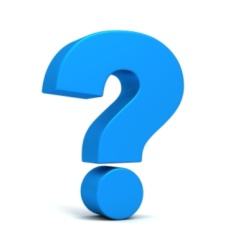 Em h·y so s¸nh c¸ch tr×nh bµy bµn ¨n cña ViÖt Nam vµ ph­¬ng T©y cã ®iÓm g× kh¸c nhau?
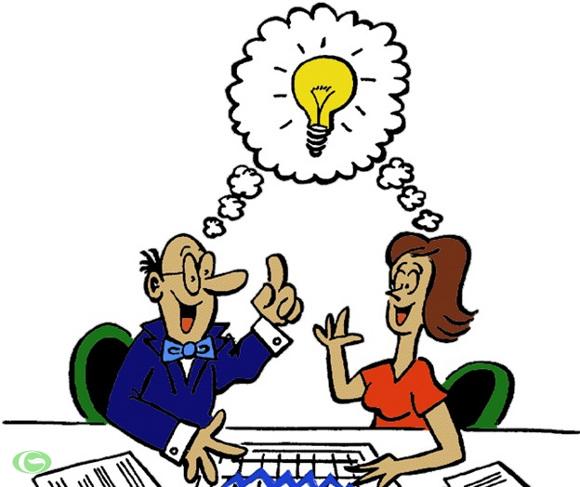 Bµi 6. tr×nh bµy vµ trang trÝ bµn ¨n
I. TRÌNH BÀY BÀN ĂN
II. TRANG TRÍ BÀN ĂN
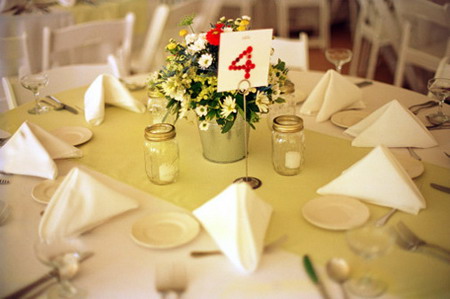 ? Quan s¸t h×nh sau vµ cho biÕt c¸c vËt dông cÇn thiÕt ®Ó trang trÝ bµn ¨n ?
Khăn trải bàn 
-Bình cắm hoa
? Em h·y cho biÕt mét sè vËt dông kh¸c dïng ®Ó trang trÝ bµn ¨n mµ em biÕt?
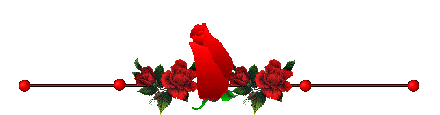 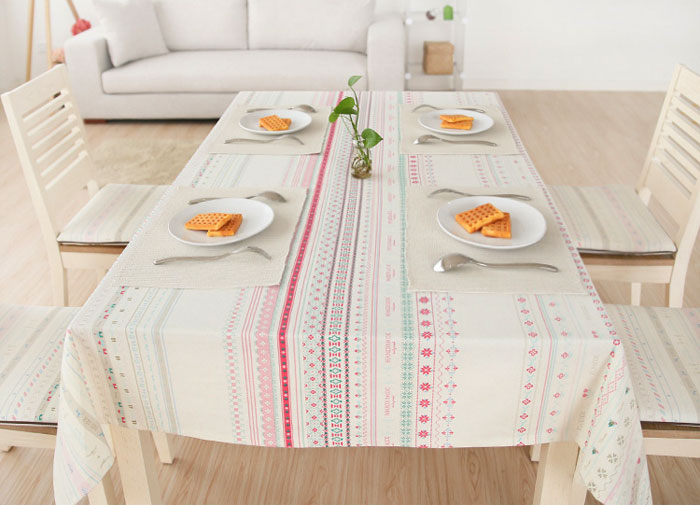 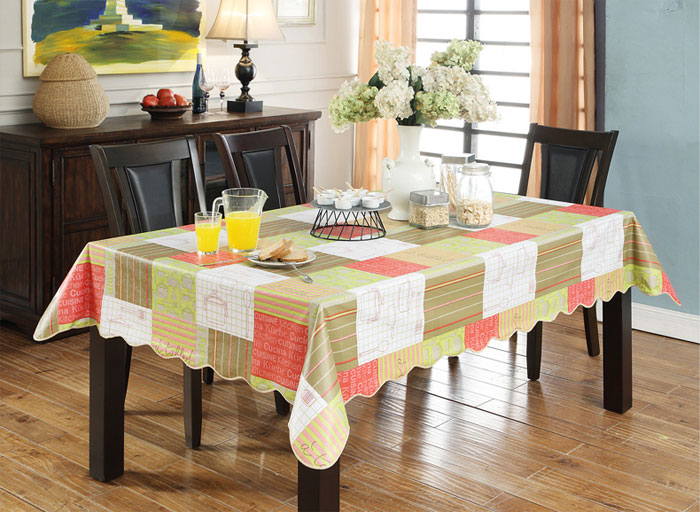 MỘT SỐ KIỂU TRANG TRÍ BÀN ĂN PHƯƠNG TÂY
? Tõ nh÷ng vËt dông trªn em h·y tr×nh bµy c¸ch trang trÝ bµn ¨n thÝch hîp?
Bàn ăn cần được bài trí trang nhã
Nên dùng khăn trải bàn màu trắng hoặc màu trơn phù hợp với màu sắc chung của căn phòng
Không nên dùng khăn trải bàn bằng vải hoa to hoặc rằn ri, trông nặng nề và rối mắt.
Giữa bàn ăn nên đặt một bình hoa màu sắc hài hòa, nhã nhặn hoặc nổi bật, tương phản
Tránh chọn hoa to, quá dài làm che khuất mặt khách.
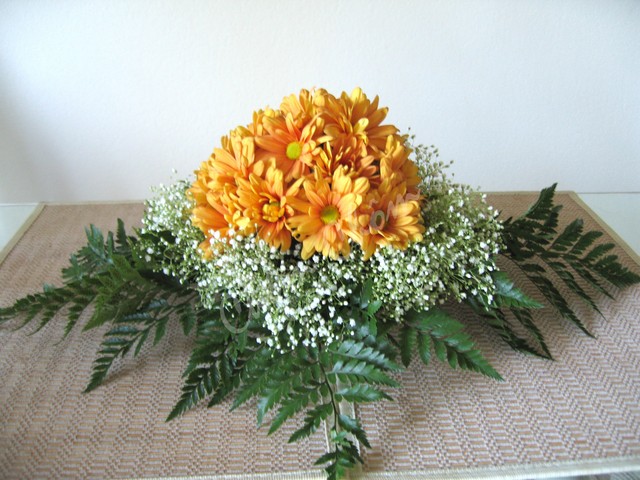 Có thể trang trí theo lối sắp xếp hoa và rải hoa rời theo nhiều dạng khác nhau trên mặt bàn, đính hoa tươi xung quanh khăn trải bàn
Hoa cắm ở bình và tỏa đều để khách có thể nhìn được vẻ đẹp của hoa, màu sắc và kiểu cắm, làm tăng thêm vẻ đẹp tươi cho bàn ăn.
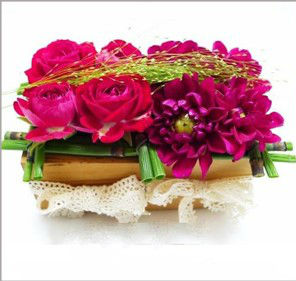 ? Dựa vào kiến thức đã học em hãy cho biết khi cắm hoa cần lưu ý điều gì?
Chọn hoa và bình cắm phù hợp và hài hòa về hình dáng, màu sắc
Cần bảo đảm cân đối giữa kích thước cành hoa và bình cắm
Đối với loại bình thấp, cành dài nhất bằng 1,5 – 2 lần miệng bình
Nên có sự tương phản về màu sắc của các loại hoa, lá trong một bình cắm
Như vậy sẽ tạo nên sự nổi bật của hoa chính và tạo cảm giác dễ chịu
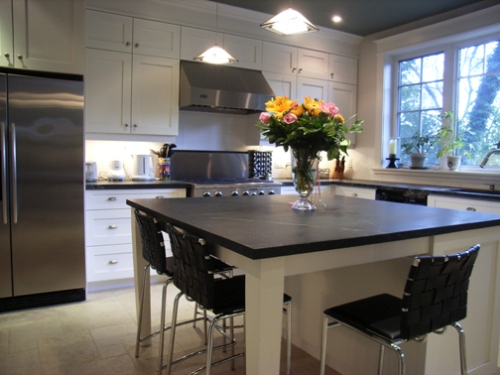 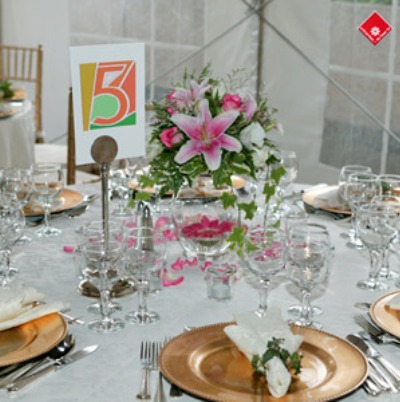 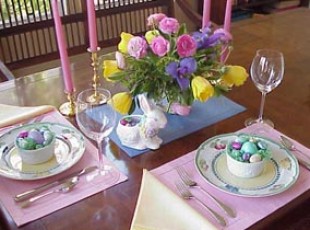 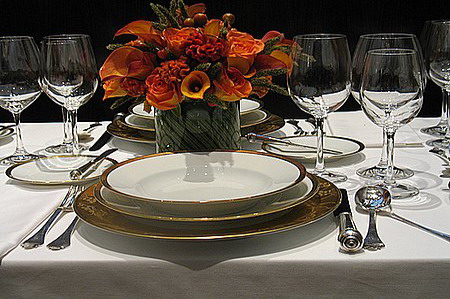 CñNG Cè
Do phong cách ăn uống của Việt Nam và phương Tây khác nhau nên cách đặt bàn ăn có những điểm khác nhau
Trang trí bàn ăn lịch sự, thanh nhã góp phần làm cho bữa ăn thêm tươm tất và ngon miệng.
H·y cho biÕt c¸c c©u sau ®©y ®óng hay sai?
S
A. Cả Việt Nam và phương Tây đều dùng dao, nĩa khi ăn
S
B.Trong phần ăn của việt Nam, cốc nước được đặt cạnh li rượu
phía trước đĩa
Đ
C. Theo phong cách phương Tây, khi dọn thức ăn phải đưa thức ăn
vào phía bên tay trái của khách, lấy ra phía bên tay  phải của khách
Đ
D. Tùy theo hình dạng của bàn ăn mà ta có cách trang trí bàn ăn thích hợp.
S
E. Nên chọn hoa to, dài và cắm vào bình cao để khách có thể nhìn được vẻ 
đẹp, màu sắc và kiểu cắm
DẶN DÒ VỀ NHÀ
Học thuộc bài
Chuẩn bị dụng cụ để tiết sau thực hành tổ chức, sắp xếp, trang trí bàn ăn theo phong cách Việt Nam, dùng cho bữa liên hoan họp mặt thực hiện theo dạng ăn tự chọn